2IS80Fundamentals of Informatics
Quartile 2, 2015–2016Lecture 11: Information, Cryptography

Lecturer: Tom Verhoeff
Theme 3: Information
Road Map for Information Theme
Problem: Communication and storage of information






Lecture 9: Compression for efficient communication
Lecture 10: Protection against noise for reliable communication
Lecture 11: Protection against adversary for secure communication
Sender
Channel
Receiver
Storer
Memory
Retriever
[Speaker Notes: More uniform terminology: Writer / Reader; Producer / Consumer]
Shannon’s Coding Theorems
Source Coding Theorem (Shannon, 1948):

There is a precise limit on compression: the source entropy



Channel Coding Theorem (Shannon, 1948):

There is a precise limit on efficiency loss on a noisy channel to achieve (almost 100%) reliability: the effective channel capacity
Sender
Sender
Encoder
Encoder
Channel
Channel
Decoder
Decoder
Receiver
Receiver
Noise
[Speaker Notes: Major results in Lectures 9 & 10
Upper and lower bounds on efficient & reliable lossless communication

Channel capacity is obtained by subtracting the entropy of the noise]
Secure Communication
Situation and approach
Terminology:
Sender ➔ Alice; Receiver ➔ Bob; Enemy ➔ Eve (eavesdropper)
Unencoded / decoded message ➔ plaintext 
Encoded message ➔ ciphertext 
Encode / decode ➔ encrypt / decrypt (or sign / verify)
Enemy
Sender
Encoder
Channel
Decoder
Receiver
Eve
Bob
Alice
Encrypt
Sign
Plaintext
Ciphertext
Plaintext
Decrypt
Verify
[Speaker Notes: Note the double arrow between channel and enemy]
Information Security Concerns
Confidentiality: enemy cannot obtain information from message
E.g. also not partial information about content

Authenticity: enemy cannot pretend to be a legitimate sender
E.g. send a message in name of someone else

Integrity: enemy cannot tamper with messages on channel
E.g. replace (part of) message with other content unnoticed
Enemy
Enemy
Enemy
1.
2.
3.
Channel
Channel
Channel
[Speaker Notes: There are more security concerns:
  Availability, cf. Denial of Service attack
  Non-Repudiation: cannot deny that you had that message
E.g. you should not be able to deny later that you initiated a money transfer.
But they are outside the scope of this course.]
Can’t Compression Provide Confidentiality?
What are the symbol statistics after good compression?

In favor: Result looks random: P(0) ≈ P(1) ≈ ½, etc.

Against: the compression algorithm will become known

Against: Obscurity ≠ Security
[Speaker Notes: Why random looking: if not, then further compression is possible

Cf. next slide on Kerckhoffs’ Principle]
Kerckhoffs’ Principle (1883)
Kerckhoffs: “A cryptosystem should be secure, even if everything about the system, except the key, is public knowledge”
The security should be in the difficulty of getting the secret key

Shannon: “the enemy knows the system being used”
“one ought to design systems under the assumption that the enemy will immediately gain full familiarity with them”

No security through obscurity
[Speaker Notes: A key is any selectable parameter
Shannon (1945, 1949): “Communication Theory of Secrecy Systems”
Many people will need to know the algorithms
Someone will eventually leak them (bribed, tortured, loose lipped, dissatisfied, disillusioned)]
Criteria for Secure Encryption
Knowing the encryption algorithm and the ciphertext,
but without knowing the key,

it should be more costly to recover any information about plaintext
than the value of that information.

It should not take significantly less effort than trying all keys

Enemy can do no better than apply brute force

The key space (set of all keys) should be sufficiently large
[Speaker Notes: More costly, but not necessarily impossible
Must not only prevent complete recovery of all information; also of parts.
Number of possible keys matters. Relates to key size.]
One-Time Pad to Ensure Confidentiality
Sender and receiver somehow agree on uniformly random key
One key bit per plaintext bit
One-time pad contains sheets with random numbers, used once
Encode: add key bit to plaintext bit modulo 2 ➔ ciphertext bit
0 ⊕ 0 = 0;   1 ⊕ 0 = 1;   0 ⊕ 1 = 1;   1 ⊕ 1 = 0
Decode: add key bit to ciphertext bit modulo 2 (same as encode!)
Enemy
Sender
Channel
Receiver
Key
Key
Encoder
Decoder
[Speaker Notes: Addresses: Confidentiality, using a pre-shared key
Addition modulo 2 = exclusive-or = XOR; subtraction = addition
Shannon: entropy of uniformly random key = 1; swamps plaintext for enemy
  H(plaintext ⊕ key) = 1, even if H(plaintext) < 1; evens out statistical fingerprint
Trying all keys does not help.
When challenged: can construct new key to reveal any plaintext!]
Why One-Time Pad Decoding Works
Encode:
	ciphertext = plaintext ⊕ key

Decode:
	ciphertext ⊕ key
=		[ by definition of ciphertext ]
	(plaintext ⊕ key) ⊕ key
=		[ by associativity of ⊕: order of ⊕ evaluation is irrelevant ]
	plaintext ⊕ (key ⊕ key)
=		[ each bit is its own ⊕-inverse:  0 ⊕ 0 = 0;  1 ⊕ 1 = 0 ]
	plaintext ⊕ 0
=		[ 0 is identity of ⊕:  0 ⊕ 0 = 0;  1 ⊕ 0 = 1 ]
	plaintext
[Speaker Notes: Properties of modular (clock) arithmetic]
One-Time Pad: Perfect Secrecy
What can enemy do, when knowing just the ciphertext?

Given ciphertext C, consider any plaintext P
P could have been the original plaintext for C
Take key = P ⊕ C; then, encoding P with this key yields
	P ⊕ key
=		[ choice of key ]
	P ⊕ ( P ⊕ C )
=		[ ⊕ is associative ]
	( P ⊕ P ) ⊕ C
=		[ properties of ⊕: a ⊕ a = 0; a ⊕ 0 = a ]
	C
For each given ciphertext, all plaintexts are equally probable
Enemy has no clue, provided key is random
Even brute force trying of all keys will not work
[Speaker Notes: Proved by Shannon during WW II

N.B. length P = length C

Pr(P = 0 | C = 0) = 50% if key bits are uniformly random
H(plaintext) = H(plaintext | ciphertext) = entropy in plaintext given the ciphertext [conditional entropy]
The key acts as noise with p = 0.5

Even if part of the plaintext is known, this will not help in recovering the remainder.

Alternatively: if key is “perfectly” random, then so is ciphertext, regardless of plaintext

Also see Deniable Encryption: https://en.wikipedia.org/wiki/Deniable_encryption]
Application: Pin Hiding & Secret Sharing
How to hide your decimal PIN code P (plaintext)?
Choose random key k with same length
Subtract digit-wise modulo 10 to obtain cipher C = P ⊖ K
2 4 6 8  (PIN P)
8 9 3 9  (random key K)
4 5 3 9  (ciphertext C)


Store K and C in two different places
Or: give them to two persons
Or: send them along two separate channels
Each number by itself provides no information about PIN P
Together they can reconstruct the PIN P = C ⊕ K
Given just one, when forced, you can make any PIN appear
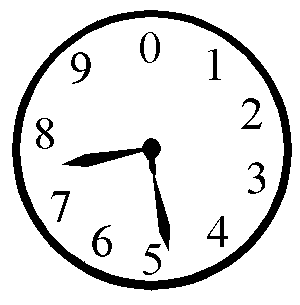 [Speaker Notes: E.g. protect launch code for nuclear missiles.
Why is splitting in half (first two digit versus last two digits) not a good idea?
  104 PINs; when given two digits, only 102 possibilities (not half the number, but square root)
Modulo 10 = clock arithmetic (drop multiples of 10)
Can use more than one key, to split into more than two parts.
Again: deniable encryption]
Trade-offs for One-Time Pad
Very simple, efficient (once you have the key), and perfect

Requires as many random symbols as length of plaintext
Must use a fresh key for every message
Randomness is costly to generate
Doubles number of bits to communicate

Parties need to agree on random key (one-time pad) securely
Communicate it beforehand, or afterwards over secure channel
Chicken–egg problem
Neither the key, nor the ciphertext by itself can reveal plaintext
Perfect secrecy
It is important that the enemy does not get both (and knows it)
[Speaker Notes: Any pattern in the key, i.e. H(key) < 1, weakens the encryption]
Symmetric Cryptography: Shared Secret Key
Block cipher:
Chop plaintext into equal size blocks
Encrypt each block separately, using the same secret key
Key can be shorter than plaintext

Encryption with secret key:
Could add modulo 2, like the one-time pad
This results in a substitution cipher
Could involve more elaborate ‘slicing and dicing’
Shannon: ‘Confusion and diffusion’; substitution and transposition
There are various ‘secure’ standards (e.g. AES)

Given the ciphertext, limited number of plaintexts possible
Enemy can try keys: security is proportional to number of keys
[Speaker Notes: Addresses: Confidentiality; can be used for authenticity and integrity (outside scope)
Encryption with key is deterministic, and inverse is easy (given the key).
Enemy can try to exploit weaknesses: e.g. expected statistical properties of plaintext (e.g. written in English). When trying keys, you could recognize the plaintext.
First compressing plaintext helps to disguise statistical fingerprint.]
Cipher Block Chaining: Motivation
E.g. message consists of sequence of 8-bit colors, block size 8 bit











Cipher Block Chaining:
Each plaintext block is first added to previous ciphertext block
Plaintext
Ciphertext, with
blocks encrypted separately
Ciphertext, with
cipher block chaining
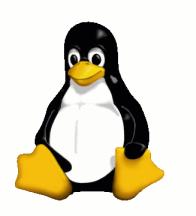 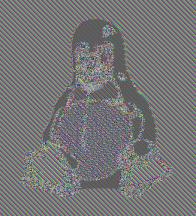 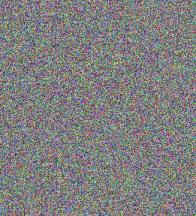 [Speaker Notes: Images from Wikipedia: Tux, the Linux penguin
Blocks encrypted separately = Electronic Code Book (ECB) mode
ECB: Ciphertext inherits statistical fingerprint from plaintext]
Cipher Block Chaining: Implementation
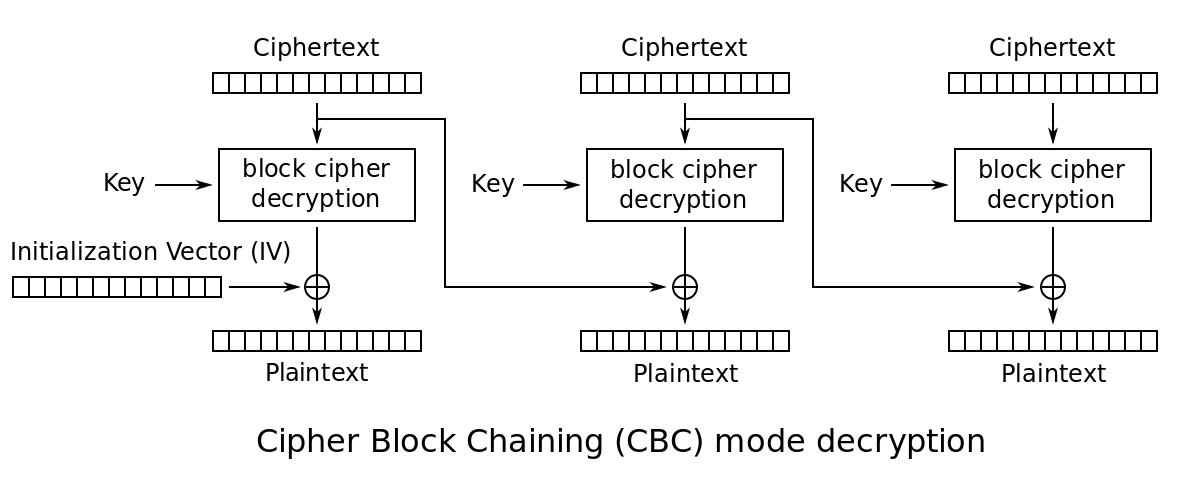 [Speaker Notes: Images from Wikipedia
 ECB: can encrypt/decrypt blocks in parallel
Cipher Block Chaining (CBC): add modulo 2 = XOR
  CBC: cannot encrypt in parallel, can decrypt in parallel
Initialization vector for first plaintext block
There are other modes as well (beyond scope).]
Trade-offs for Symmetric Cryptography
Improves confidentiality, but not authenticity or integrity

Each pair of persons, who want to communicate securely as a pair, needs their own secret key
N persons: N (N-1) / 2 pairs ≈ ½ N2 keys

Key needs to be agreed upon securely

Key needs to be chosen randomly (no pattern)

Key is shorter than one-time pad, and is reused on multiple blocks
Danger: provides opportunity to break the code

Relatively fast
[Speaker Notes: Agreement is symmetric
Padding]
Security without Shared Keys: Challenge
Alice and Bob each have their own padlock-key combination
Lock A with key A
Lock B with key B
They have a strong box that can be locked with padlocks
How can Alice send a message securely to Bob?
Without also sending keys around
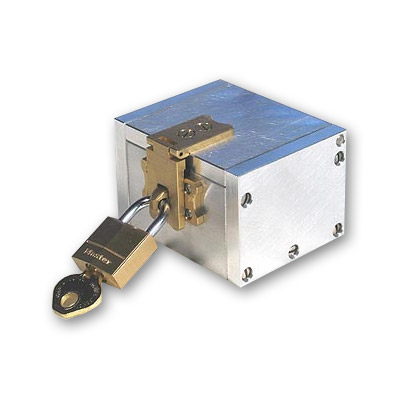 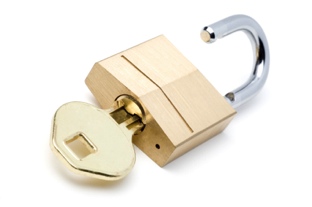 Security without Shared Keys: Solution
Alice:
Puts message in box
Locks box with her lock A, keeping key A
Sends box to Bob
Bob:
Cannot open lock A
Adds his lock B, keeping key B; box is not locked twice
Sends box back to Alice
Alice:
Cannot open lock B
Removes her lock A; box remains locked with lock B
Sends box again to Bob
Bob:
Removes his lock B
Takes message from box
[Speaker Notes: Requires that encrypt and decrypt commute (can be interchanged)
Inefficient: involves three communications: a protocol
Can use this costly technique to determine a shared secret key]
Diffie–Hellman Trick Visualized
Insecure
channel
Alice
Bob
Security without Shared Key: Attempt
Alice:
Chooses long random key RA
Adds her key to plaintext P (modulo 2): C1 = P ⊕ RA
Sends ciphertext C1 to Bob
Bob:
Chooses long random key RB
Adds his key to C1: C2 = C1 ⊕ RB = P ⊕ RA ⊕ RB
Sends ciphertext C2 back to Alice
Alice:
Adds her key to C2: C3 = C2 ⊕ RA = P ⊕ RA ⊕ RB ⊕ RA = P ⊕ RB
Sends C3 again to Bob
Bob:
Adds his key to C3: C3 ⊕ RB = P ⊕ RB ⊕ RB = P
[Speaker Notes: This is a protocol.
It is not secure!]
Weakness in Attempt
Each ciphertext by itself provides perfect secrecy
C1 = P ⊕ RA;   C2 = P ⊕ RA ⊕ RB;   C3 = P ⊕ RB
However, if enemy obtains all three ciphertexts, then
	C1 ⊕ C2 ⊕ C3
=		[ definition of C1, C2, C3 ]
	( P ⊕ RA ) ⊕ ( P ⊕ RA ⊕ RB ) ⊕ ( P ⊕ RB )
=		[ ⊕ is associative: can regroup terms ]
	P ⊕ RA ⊕ P ⊕ RA ⊕ RB ⊕ P ⊕ RB
=		[ ⊕ is commutative: can reorder terms ]
	P ⊕ P ⊕ P ⊕ RA ⊕ RA ⊕ RB ⊕ RB
=		[ each bit is its own ⊕-inverse: a ⊕ a = 0 ]
	P ⊕ 0 ⊕ 0 ⊕ 0
=		[ 0 is identity of ⊕: a ⊕ 0 = a ]
	P
[Speaker Notes: Also, each pair is perfectly secret.
This weakness can be “fixed” by using a different operator than ⊕:
Modular exponentiation (Diffie–Hellman key exchange):
Agree on 1 < g < p-1, p is large prime, g is primitive root mod p;
Consider operation (cx) mod p
Observe that (ca)b = cab = (cb)a (also mod p)
Inverse of modular exponentiation = discrete log = hard
Can use this to establish shared secret key.]
Asymmetric Cryptography
Each party has a key pair:
private key Kprivate (kept secret; only known by one party)
public key Kpublic (made publicly available to everyone)
Given the public key, it is hard to find corresponding private key

Encryption function E(key, text)
Decryption function D(key, text)

ciphertext = E(Kpublic, plaintext)  ⇔  plaintext = D(Kprivate, ciphertext)
Given the ciphertext and public key, it is hard to find plaintext
Given the ciphertext and private key, it is easy to find plaintext

Sender encrypts plaintext with public key of receiver
Receiver decrypts cipthertext with own private key
[Speaker Notes: Encryption uses a one-way trapdoor function.
Difficulty of calculating inverse depends on whether you know the private key (the trapdoor).]
Practical Public-key Crypto: RSA
Generate key pair:
Generate two random large primes P and Q
Compute product N = P * Q
Take e coprime (no common divisor) to R = (P – 1) * (Q – 1)
And d with e * d = 1 (mod R)
Publish N and e as public key; keep P, Q, d private
Encrypt plaintext m as me (mod N)
Decrypt ciphertext c as cd (mod N)

Security depends on mathematical assumptions
For key pair generation: integer factorization is considered hard
For encryption: discrete root extraction is considered hard
[Speaker Notes: Finding large primes, multiplying large numbers, and finding coprime are easy.
Easy to scale up: use larger primes.
Why decryption works: requires math (number theory) beyond scope of this course.
The assumptions have not been proved.]
Other Uses of Asymmetric Cryptography
Digital signature helps ensure
Authenticity: did the claimed sender really send this message?
Integrity: is the received message really the message sent?

Sign message (create detached signature) :
Sender ‘decrypts’ message with own private key
Only this sender can sign this way

Verify (detached signature for given message m):
Receiver ‘encrypts’ signature with sender’s public key
Encryption result should equal m
If verification fails, then
Either the signature was not valid, or the message was modified
Everyone (with public key) can verify signature
[Speaker Notes: In practice: sign secure hash of message, because hash is shorter than message]
Man-in-the-Middle Attack
Alice wants to send confidential message to Bob

Alice requests Bob’s public key
Eve intercepts Bob’s public key, and returns her own public key
Alice encrypts message with this (Eve’s) public key
Eve intercepts ciphertext, decrypts it, and reads / modifies it
Eve then re-encrypts message with Bob’s real public key
Bob receives ciphertext, and decrypts it

Alice and Bob cannot detect this breach of security

If Alice signs the plaintext, then Eve can read but not modify message
If Alice signs the ciphertext, then Bob will detect re-encryption
[Speaker Notes: However, signatures can also suffer from man-in-the-middle attack:
Eve intercepts Alice’ public key and gives her (Eve’s) public key to Bob (with the name of Alice on it).]
Man-in-the-Middle Attack Visualized
Trade-offs for Asymmetric Cryptography
Pairwise secure communication in group of N persons:
N key pairs needed (cf. ½ N2 keys for symmetric crypto)

Key management:
Why can you trust a public key?  Public Key Infrastructure (PKI)
Man-in-the-middle attack

Complexity of inverting (breaking) the one-way functions
Prime factorization of large numbers
Discrete logarithms modulo large primes

Relatively slow

Longer keys needed than for symmetric crypto
[Speaker Notes: Encryption differs with direction of communication (asymmetric).
  You can distinguish who encrypted the message.
It private key leaked, then all messages (from everyone) encrypted to it become readable.
If private key lost, then all messages encrypted to it are lost.]
Hybrid Crypto System
Combine good elements of symmetric and asymmetric crypto
To repair weaknesses

Use (slower) public-key crypto to
encrypt secret keys
create signatures

Use (faster) secret-key crypto to
encrypt messages
GPG: GNU Privacy Guard
Hybrid crypto system

Based on open Pretty Good Privacy (PGP) standard

Available on Windows, Mac, Linux

Integrates with other software tools (e.g. email clients)

Supports key and trust management
Web of trust: sign keys of others
[Speaker Notes: Phil Zimmermann (1991), to support human rights activists.]
Summary of Crypto
Secure communication and storage of information
Confidentiality (no reading by enemy): encrypt
Authenticity (no tricking by enemy): sign
Integrity (no tampering by enemy: sign
Kerckhoffs’ Principle, Shannon's maxim
Symmetric crypto: shared secret key
Encrypt and decrypt with identical key
One-time pad: perfect secrecy
Cipher block chaining
Asymmetric crypto: public key + private key
One-way trapdoor functions
Encrypt with receiver’s public key, and decrypt with private key
Sign with sender’s private key, and verify with public key
RSA, GPG
[Speaker Notes: Includes links to Wikipedia]
Summary of Information Theme
Efficient, reliable, and secure communication:
No computation in problem: information received unchanged
Known limits on what can and cannot be achieved
Heavy computations in solution: information is en/decoded

Efficient: adapt to source characteristics (statistics)

Reliable: adapt to channel characteristics (noise)

Secure: adapt to enemy characteristics
Confidentiality
Authenticity
Integrity
Digital Communication Stack
Reliability:
Add
Redundancy
Efficiency:
Remove
Redundancy
Security:
Increase
Complexity
Source
Encoder
Sign &
Encrypt
Channel
Encoder
Sender
Enemy
Noise
Channel
Source
Decoder
Decrypt
& Verify
Channel
Decoder
Receiver
[Speaker Notes: Also continuous variants]
Applications
Digital audio (CD)
Digital telecommunication (GSM)
Digital video (DVD)
Digital television broadcasting
Internet
Webshops
Internet banking

Electronic voting
Anonymous digital money
Bitcoins
[Speaker Notes: Electronic voting: you also want ability to verify that your vote was counted

Anonymous digital money:
  no central accounting
  need to prevent that the same number is spent twice]
Secure Computation: Example
How can third party determine average age of a group,
without discovering more about the ages than the average?
[Speaker Notes: Can mix crypto and computation; no longer pure communication.
Especially important in databases.
Third party puts large random number on ticket.
Each person, in turn, adds their age and returns new ticket with sum.
Third party subtracts initial random number.]
Announcements
Deadline for Assignment 3: Fri 18 Dec 2015, 23:59

Khan Academy: Gambling with Secrets (Cryptography)
Especially 4, 8, optionally 7

Crypto part (Lecture 11) involves GPG: www.gnupg.org
Windows, Mac, Linux versions available
GPG Quick Start

Next theme: Limits on Computability